Drinking Water Emergency Planning and Response in New Hampshire Megan Cramton, Sara BergDepartment of Civil & Environmental Engineering, University of New Hampshire, Durham, NH 03824
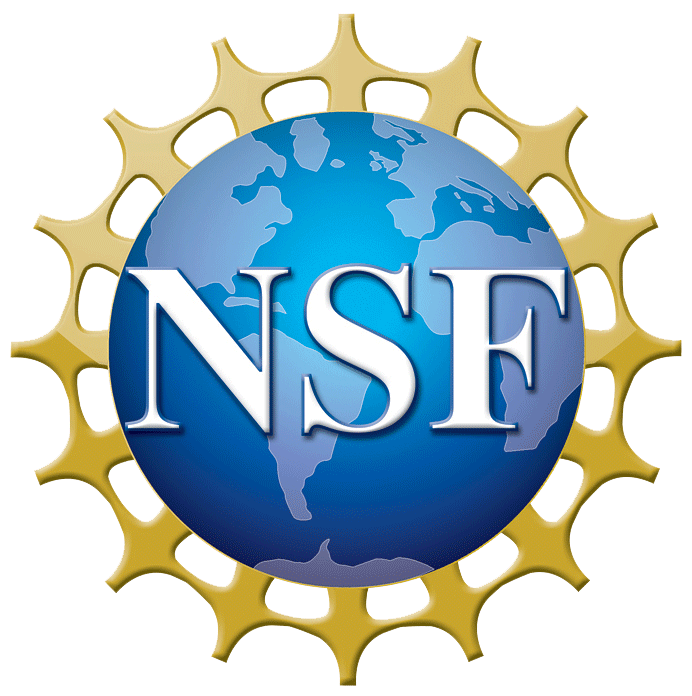 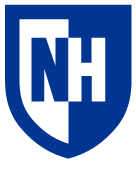 Introduction
Results
Decision making is an integral piece of planning and response to drinking water emergencies. The goal of this study was to understand the different viewpoints and decisions of stakeholders regarding emergency planning and response. In this study, drinking water operators, state agency employees, and emergency committee members were interviewed in order to attempt to comprehend the process that each group takes when making decisions. The end goal of the NSF study is to create a decision theoretic life cycle analysis framework and serious gaming workshop to improve the decision making capability  of the New Hampshire drinking water industry in the face of emergencies.
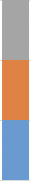 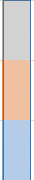 Concerned about an emergency
Prioritized during emergency  planning
Methodology
Developed 3 Interview Protocols
Drinking Water Operators
State Agencies
Emergency Committees
IRB #8428
Obtained UNH IRB Approval
Gathered Stakeholder Contact Information
NH Serving Populations        ≥ 3,000 User
Conducted 8 Stakeholder Interviews
30-Minute Informal Zoom Interview
Quantitative and Qualitative Content Analysis
Stakeholder Mapping
Analyzed Interview Data
Role of Interviewees
A total of eight people were interviewed. The average population served by the drinking water treatment plants represented was 41,233.
Organization Map
Conclusions
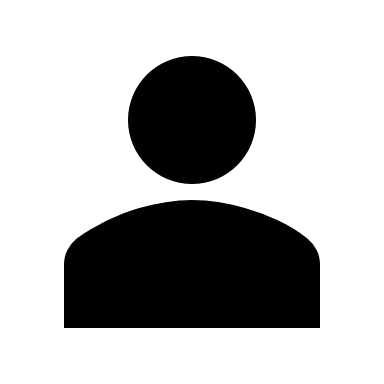 An updated Emergency Response Plan is needed for a  quick response
Redundancy, interconnections between systems, and planning are the best countermeasures
There are similar current and future concerns within the industry; a future concern is cybersecurity 
There are many stakeholders to communicate with during an emergency, but qualified available personnel is not an issue
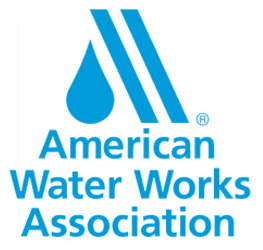 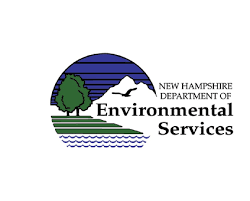 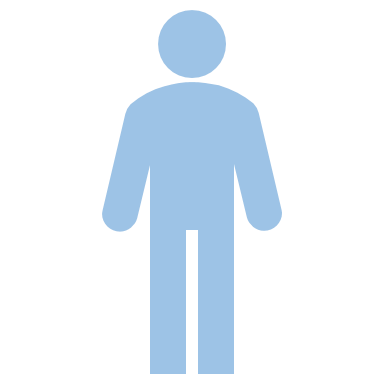 Financial decisions
Owner
Emergency Response Plans 
Notification of interruptions or impairments
Technical consultation
Operator training
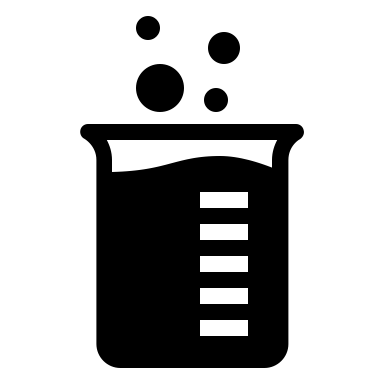 Certified Lab
Testing results
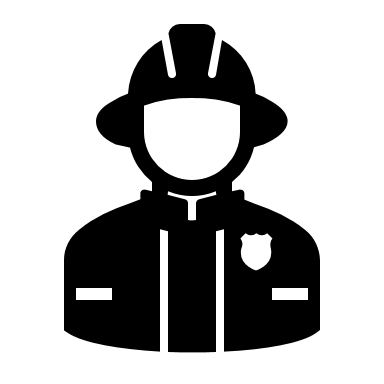 Local Fire Department
Major Disasters
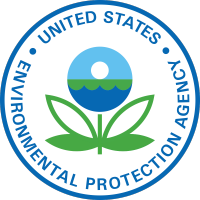 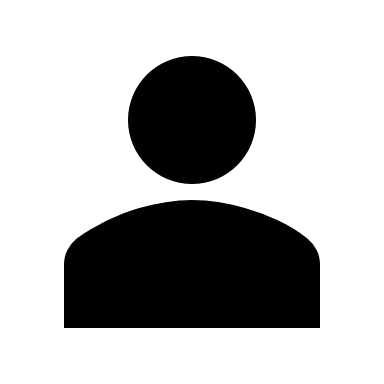 Chief Operator
Contractors
24/7 Emergency response
Acknowledgements
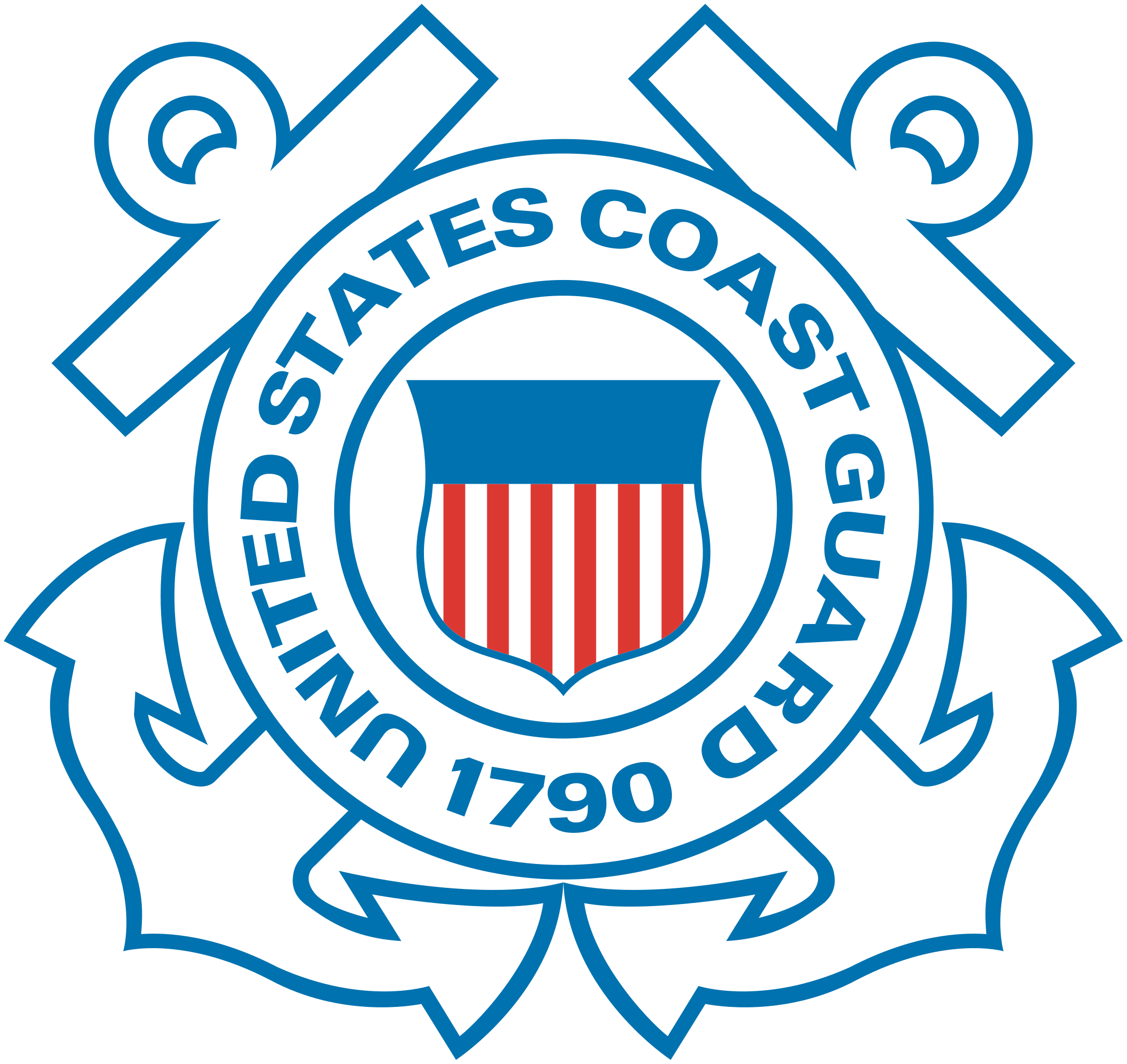 Notification of spill
Site management
Booming & Damming
Hazardous material identification
We would like to thank Dr. Weiwei Mo, Jingyan Huang, and Taler Bixler for all their help on this project.
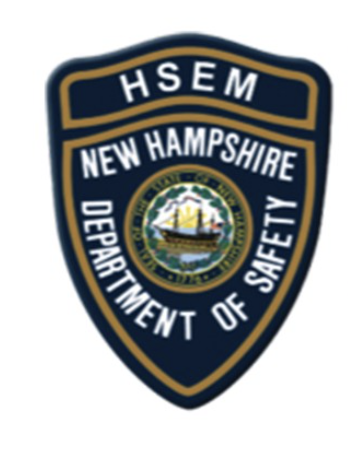 NH Emergency Operations Center
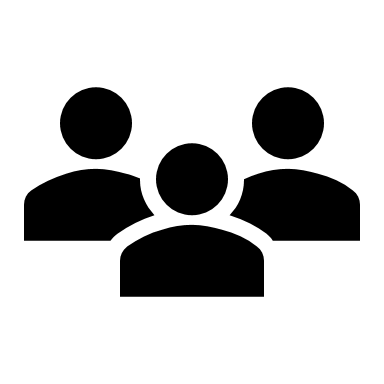 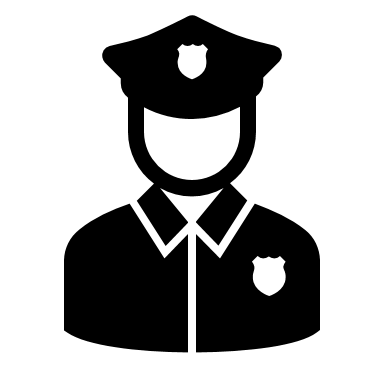 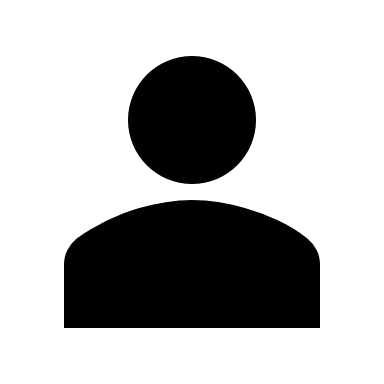 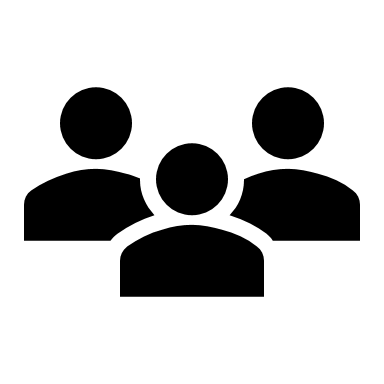 Drinking Water Users
References
Boil orders
State Police
City Manager
Operators
Available upon request.